Корова
Выполнила: Арбузова Наталья Александровна
Воспитатель: ГБДОУ д/с №19
Как говорит корова?
Где живёт корова?
Чем питается?
Чем покрыто тело коровы?
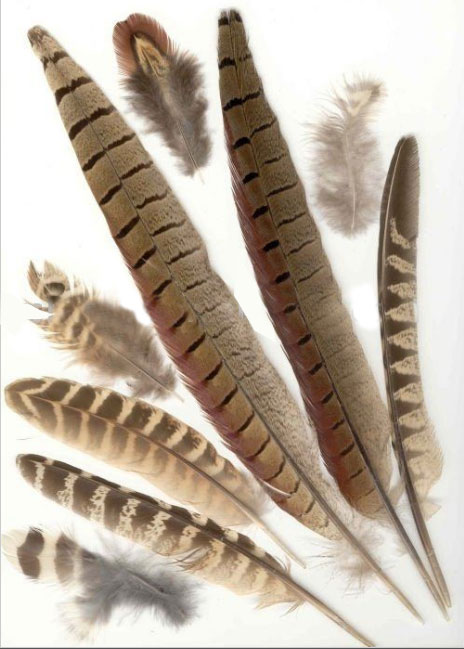 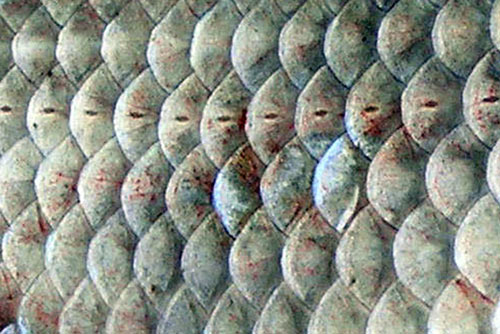 Что даёт корова?
Как называется детёныш коровы?
Найдите корову.
Стадо коров.
Спасибо за внимание.